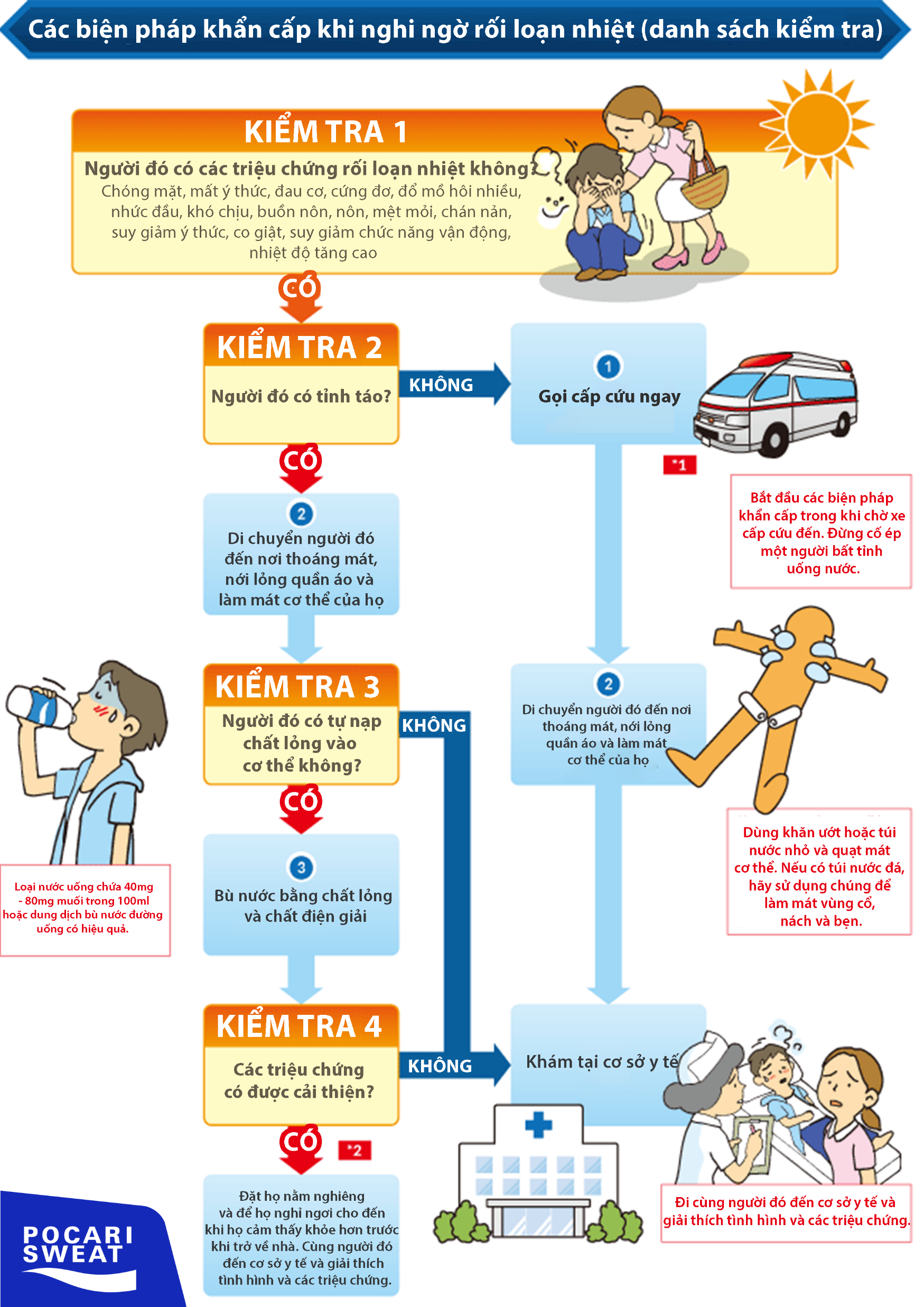 TIẾT - BÀI 36 DA VÀ ĐIỀU HÒA THÂN NHIỆT Ở NGƯỜI
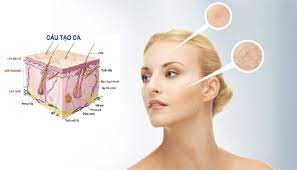 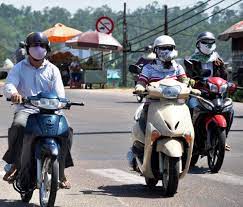 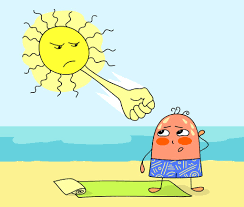 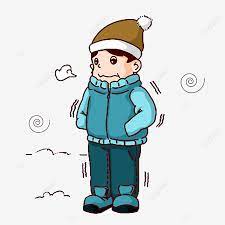 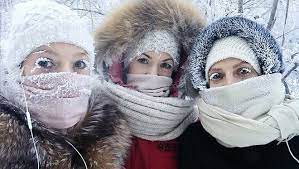 KHỞI ĐỘNG
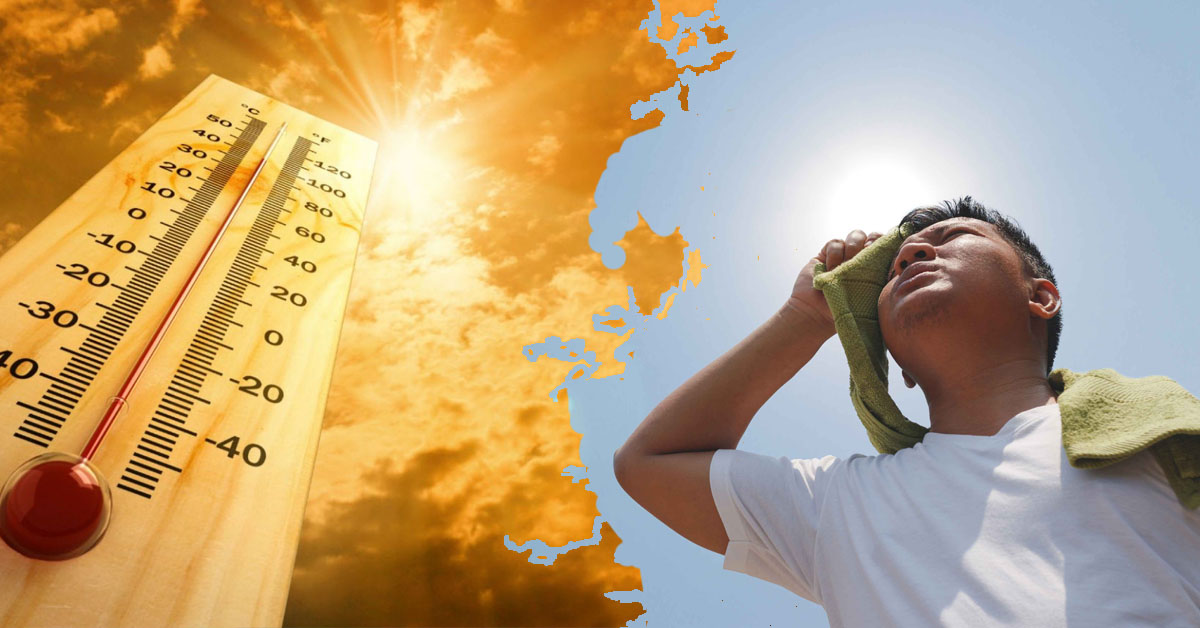 Nêu một số phản ứng của cơ thể khi trời nóng, trời rét. Theo em, những phản ứng đó có ích lợi gì cho cơ thể?
Khi trời nóng, mao mạch dưới da dãn để tăng sự tỏa nhiệt, tăng tiết mồ hôi,...
DA CÓ ĐẶC ĐIỂM GÌ ĐỂ PHÙ HỢP VỚI CHỨC NĂNG ĐIỀU HÒA THÂN NHIỆT CỦA CƠ THỂ KHI TRỜI NÓNG VÀ TRỜI LẠNH?
Khi trời lạnh, mao mạch dưới da co lại, co cơ chân lông để giảm sự tỏa nhiệt, nếu lạnh quá thì cơ co liên tục để sinh nhiệt (phản xạ run),…
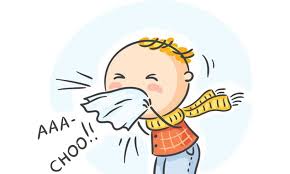 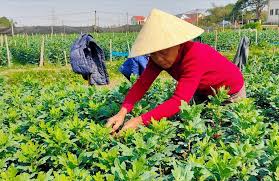 Lợi ích của những phản ứng trên: Những phản ứng trên giúp cơ thể điều hòa thân nhiệt, giúp cho thân nhiệt được duy trì ổn định quanh mức bình thường đảm bảo cho các hoạt động sống của cơ thể.
i. Chức năng và cấu tạo của da.
a) Nêu tên các lớp cấu tạo của da và chức năng của mỗi lớp cấu tạo theo gợi ý ở bảng 36.1.
b) Nêu tên một số bộ phận trong các lớp cấu tạo của da.
Quan sát hình 36.1, thảo luận nhóm 4
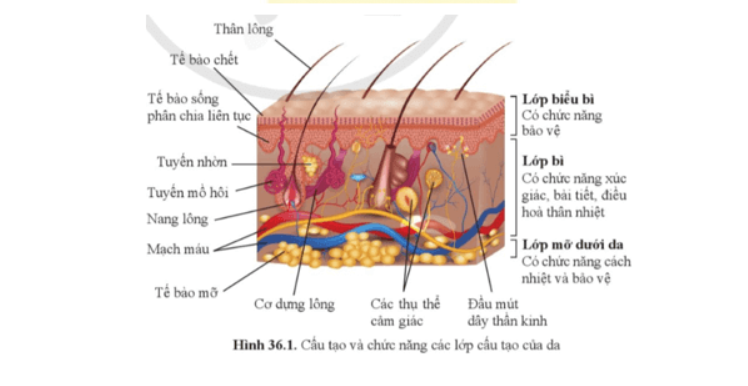 ĐÁp ána.						b
Tên một số bộ phận trong các lớp cấu tạo của da:
- Lớp biểu bì có: tầng sừng (tầng tế bào chết), tầng tế bào sống.
- Lớp bì có: tuyến nhờn, tuyến mồ hôi, nang lông, mạch máu, cơ dựng chân lông, các thụ thể cảm giác, dây thần kinh.
- Lớp mỡ dưới da: các tế bào mỡ.
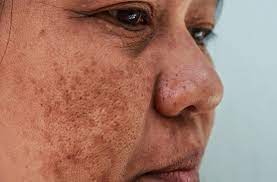 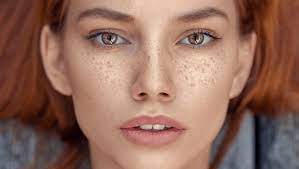 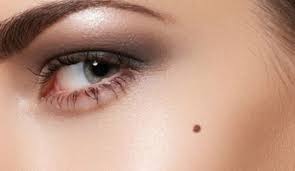 Nốt ruồi, tàn nhang, nám da đều liên quan đến sự phân bố và tang sinh các tế bào sắc tố ở lớp biểu bì của da, em hãy phân biệt ba hiện tượng trên.
II. Điều hòa thân nhiệt.1. Thân nhiệt.
Em hãy đo thân nhiệt bằng nhiệt kế trước và sau khi bật nhảy tại chỗ trong 2 phút. Sau đó ghi lại kết quả.
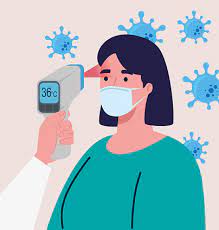 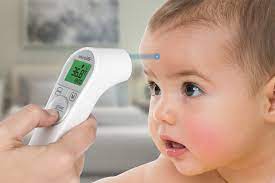 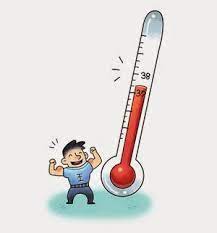 THÂN NHIỆT LÀ GÌ?
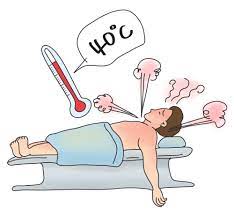 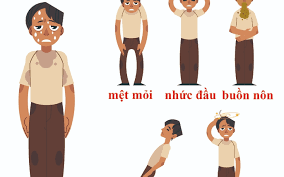 Quan sát hình 36.2, thảo luận nhóm hoàn thành nội dung Phiếu học tập
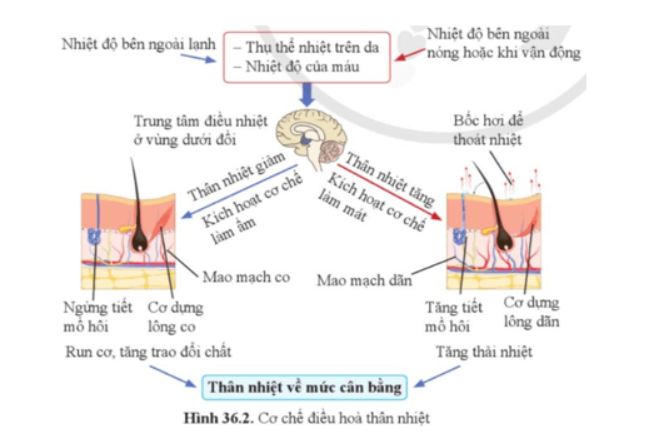 PHT
Câu 1: Vì sao đo thân nhiệt là bước đầu tiên của việc chẩn đoán bệnh?
Câu 2: Quan sát hình 36.2 và cho biết khi trời nóng và khi trời lạnh, các mạch máu dưới da, tuyến mồ hôi và các cơ dựng lông hoạt động như thế nào?
Câu 3: Nêu nguyên nhân và phương pháp chống nóng, lạnh cho cơ thể theo gợi ý bảng 36.4.
ĐÁP ÁN
Câu 1: Vì sao đo thân nhiệt là bước đầu tiên của việc chẩn đoán bệnh?
- Đo thân nhiệt là bước đầu của việc chẩn đoán bệnh vì: Ở người bình thường, thân nhiệt duy trì ổn định ở mức 36,3 – 37,3 oC. Khi thân nhiệt ở dưới 36 oC hoặc từ 38 oC trở lên là biểu hiện trạng thái sức khỏe của cơ thể không bình thường. Do đó, đo thân nhiệt được xem là bước đầu tiên giúp chẩn đoán, sàng lọc nhanh chóng và đơn giản trước khi thực hiện các bước tiếp theo.
Câu 2: Quan sát hình 36.2 và cho biết khi trời nóng và khi trời lạnh, các mạch máu dưới da, tuyến mồ hôi và các cơ dựng lông hoạt động như thế nào?
- Khi trời nóng, các mạch máu dưới da dãn, tuyến mồ hôi tăng tiết mồ hôi, các cơ dựng lông dãn.
- Khi trời lạnh, các mạch máu dưới da co, tuyến mồ hôi ngừng tiết mồ hôi, các cơ dựng lông co.
Câu 3: Nêu nguyên nhân và phương pháp chống nóng, lạnh cho cơ thể theo gợi ý bảng 36.4.
Kết luận
Thân nhiệt là nhiệt độ cơ thể. Thân nhiệt duy trì ổn định nhờ cơ chế điều hòa thân nhiệt được thực hiện bởi hệ thần kinh và da.
Con người sử dụng các biện pháp phòng chống cảm nóng, cảm lạnh như mặc quần áo phù hợp với thời tiết, giới hạn thời gian hoạt động dưới thời tiết khắc nghiệt, tăng cường sức đề kháng…
Thảo luận nhóm 2, quan sát hình 36.2 hoàn thành nội dung bảng
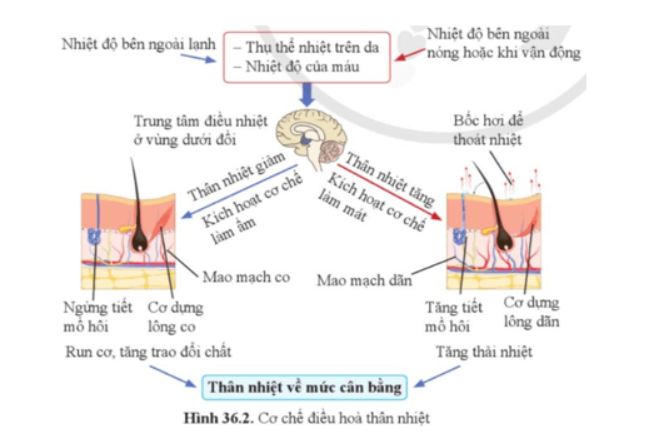 III.  Thực hành sơ cứu khi bị cảm nóng hoặc cảm lạnh. Chăm sóc và bảo vệ da.
ĐỌc thông tin sgk, thực hành theo hướng dẫn.
Thảo luận nhóm hoàn thành nội dung củng cố 
Câu 1: Nêu các bước sơ cứu người bị cảm nóng và cảm lạnh.
Câu 2: Nêu ý nghĩa của mỗi việc làm trong bước 3 khi sơ cứu người bị cảm nóng và người bị cảm lạnh.
Câu 3: Nêu các biện pháp chăm sóc và bảo vệ da.
Kết luận
Để có làn da khỏe đẹp, cần sinh hoạt điều độ, uống nhiều nước, bổ sung vitamin và chất khoáng, vệ sinh da, bảo vệ da khỏi những tổn thương,… Nếu không giữ vệ sinh cho da, chúng ta có thể mắc các bệnh như viêm da, ghẻ lở, hắc lào…
Củng cố
Vì sao những vết thương trên da có thể phục hồi được?
2. Cần lưu ý gì trong chế độ ăn vào mùa đông và mùa hè?
3. Cần làm gì khi bị bỏng?
4. Em thường bảo vệ và chăm sóc da như thế nào?
1. Vì sao những vết thương trên da có thể phục hồi được?
Những vết thương trên da có thể phục hồi được là do ở lớp biểu bì của da có các tế bào sống có khả năng phân chia liên tục để tạo ra các tế bào mới giúp hàn gắn vết thương.
2. Cần lưu ý gì trong chế độ ăn vào mùa đông và mùa hè?
- Vào mùa đông, cơ thể mất nhiều năng lượng để duy trì thân nhiệt, do đó, trong chế độ ăn cần lưu ý: ăn tăng cường những thức ăn sinh nhiều năng lượng như các thức ăn có chất béo, giàu protein,… đồng thời, nên ăn thức ăn nóng, thức ăn có ít nước.
- Vào mùa hè, trong chế độ ăn cần lưu ý: Hạn chế ăn những thức ăn sinh nhiều nhiệt, đồng thời, tăng cường những loại thức ăn có nhiều nước như canh, nước trái cây, rau quả,...
3. Cần làm gì khi bị bỏng?
Khi bị bỏng cần:
- Ngay lập tức tách người bị bỏng ra khỏi tác nhân gây bỏng.
- Tiến hành sơ cứu đúng cách: Nhanh chóng đưa vùng da bị bỏng ngâm vào nước nguội sạch để vệ sinh vết thương tránh nhiễm khuẩn, sau đó, xả nhẹ nước mát trong ít nhất 15 phút. Sử dụng gạc sạch hoặc miếng vải nhỏ sạch để băng vùng da bị bỏng, tránh bụi bẩn tiếp xúc với vết bỏng.
- Xử lí sau sơ cứu: Trường hợp bỏng nhẹ và diện tích bỏng nhỏ, có thể tự chăm sóc, điều trị tại nhà. Trường hợp bỏng nặng hơn, sau khi sơ cứu cần nhanh chóng chuyển người bị bỏng tới cơ sở, trung tâm y tế nơi gần nhất để kịp thời điều trị.
4. Em thường bảo vệ và chăm sóc da như thế nào?
+ Giữ tinh thần lạc quan, sinh hoạt điều đồ.
+ Uống nhiều nước.
+ Ăn nhiều rau xanh và trái cây để bổ sung vitamin và chất khoáng.
+ Vệ sinh da và chống nắng đúng cách.
+ Bổ sung độ ẩm cho da.
+ Hạn chế trang điểm.
+ Vệ sinh môi trường sạch sẽ.
+ Không nặn mụn trứng cá.
+ Bảo vệ da khỏi những tổn thương.
VẬN DỤNG
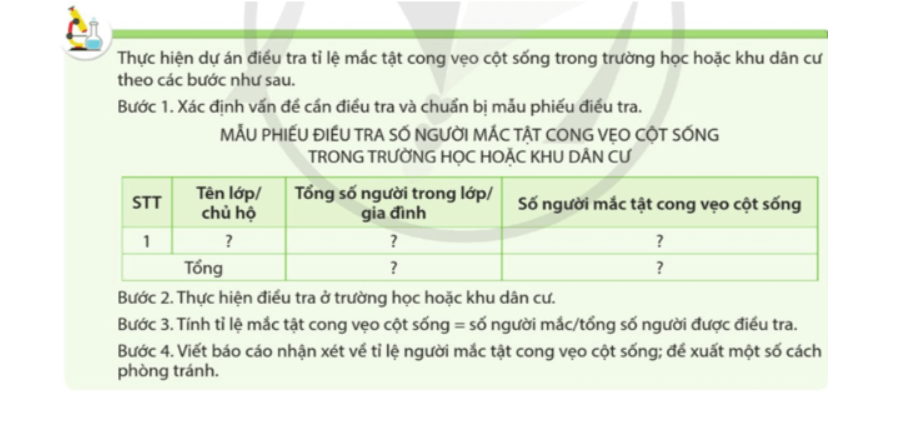